3
4
5
2
1
Text Here
Text here
Text here
Text Here
Text Here
6
7
8
9
10
11
12
Text Here
Text Here
Text Here
Text Here
Text Here
Text Here
Text Here
13
14
15
16
17
18
19
Text Here
Text Here
Text Here
Text Here
Text Here
Text Here
Text Here
20
21
22
23
24
25
26
Text Here
Text Here
Text Here
Text Here
Text Here
Text Here
Text Here
27
28
27
28
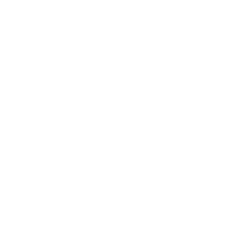 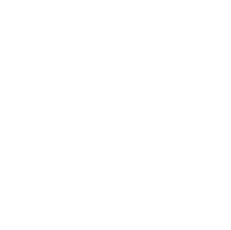 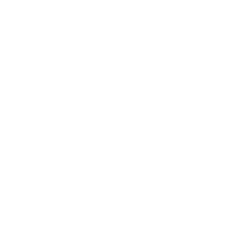 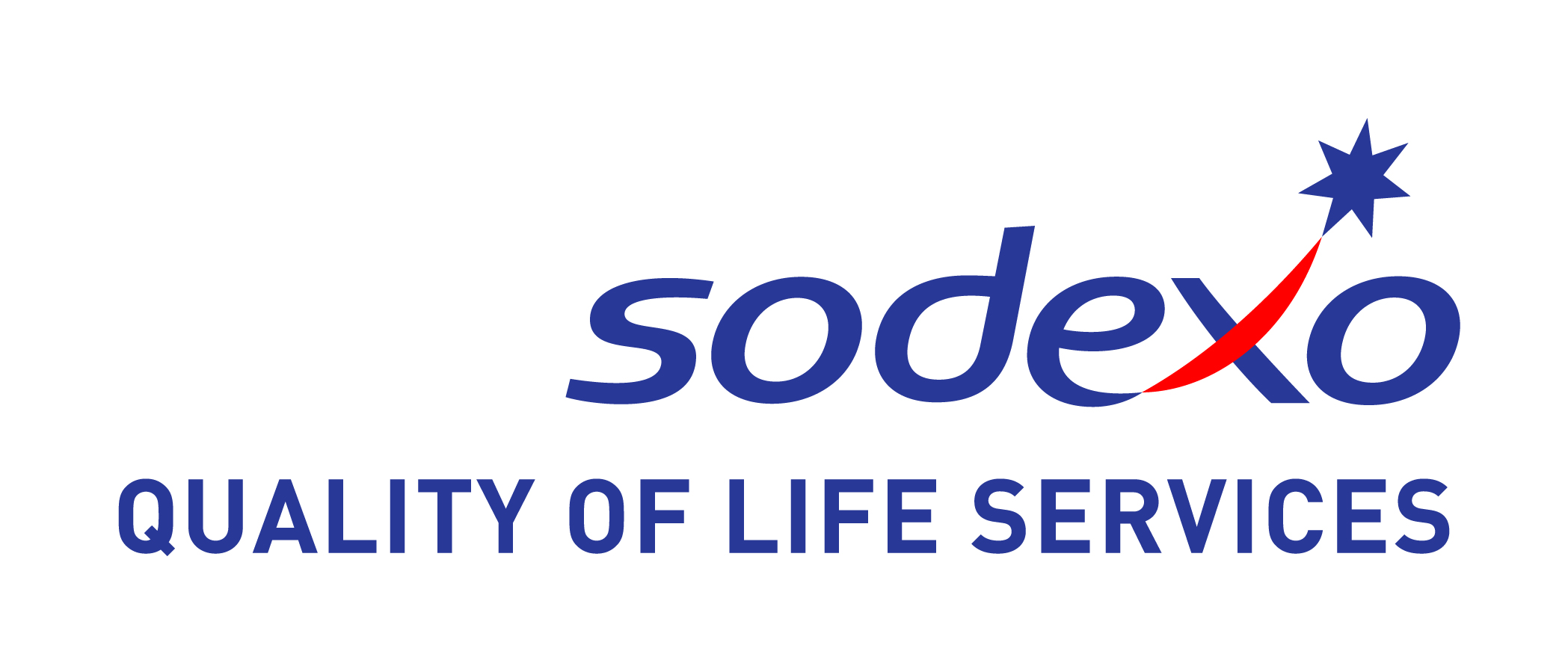 Text Here
Text Here
Text Here
Text Here